An ecological approach to teacher development Maxine Gillway and Lisa HansonBALEAP PIM Sheffield Nov 2022
Beliefs in different contexts
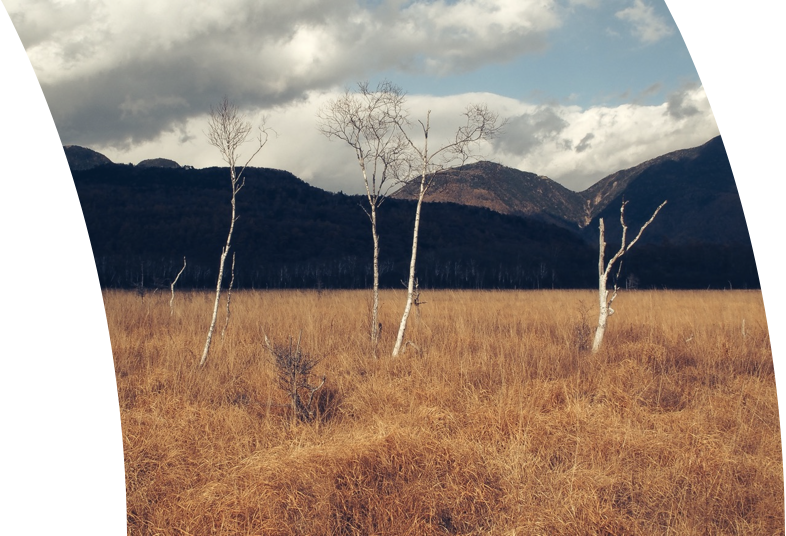 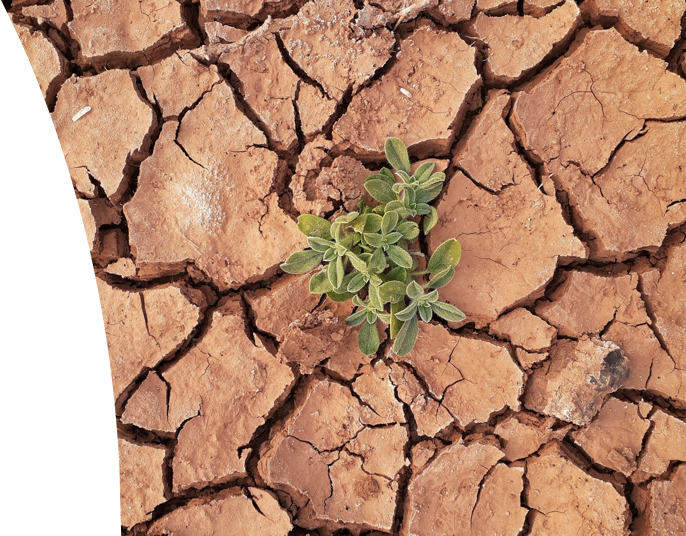 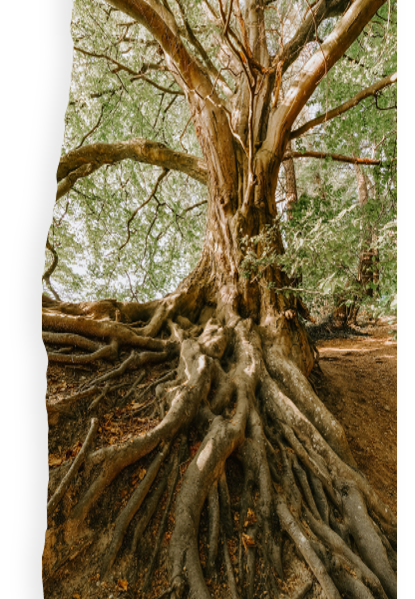 Teacher cognition ‘an often tacit, personally-held, practical system of mental constructs held by teachers and which are dynamic – that is defined and refined on the basis of educational and professional experiences throughout teachers’ lives’ (Borg, 2006, p. 40).
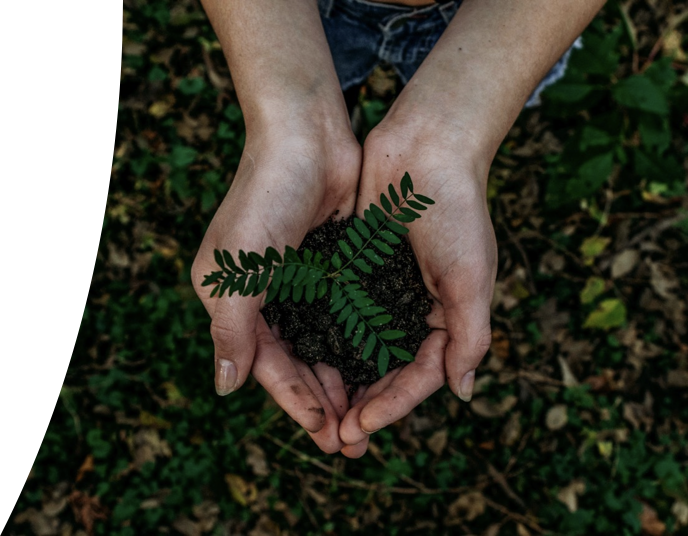 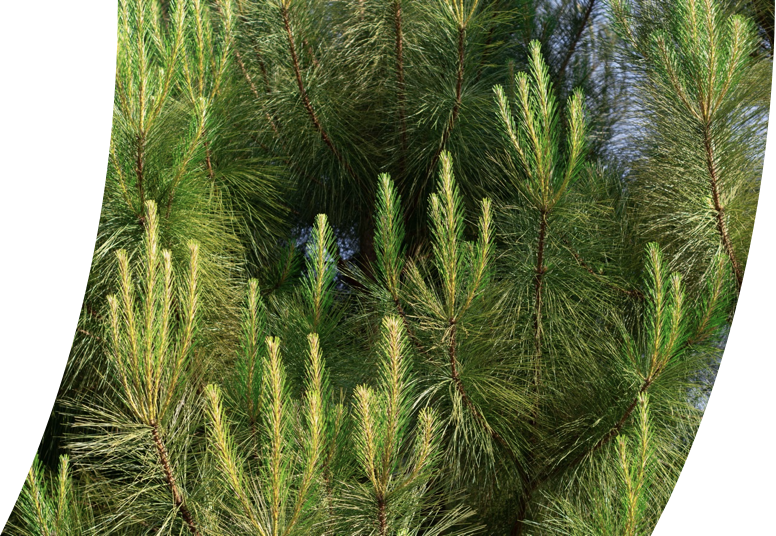 Beliefs are
a filter through which new phenomenon are interpreted (Van den Bergh, Ros and Beijaard, 2014)
instrumental in defining tasks and decision making (Basturkmen, 2012)
a strong influence on teacher behaviour 
(Brown, Harris and Harnett, 2012)
a limit to development (Gamlem, 2015)
resistant to change 
(Evans, 2013)
often unconscious operators (Borg, 2006)
dynamic, situated and emergent in line with  socio-constructivist views of education in general (Skott, 2015)
held in multiple systems or clusters which may conflict with each other (Buehl and Beck, 2015)
a key factor in student engagement 
(Price, Handley and Millar, 2011)
Surfacing our beliefs
4-word pedagogies

Help others help themselves

Let go, create opportunities
Context: The Centre’s Principles
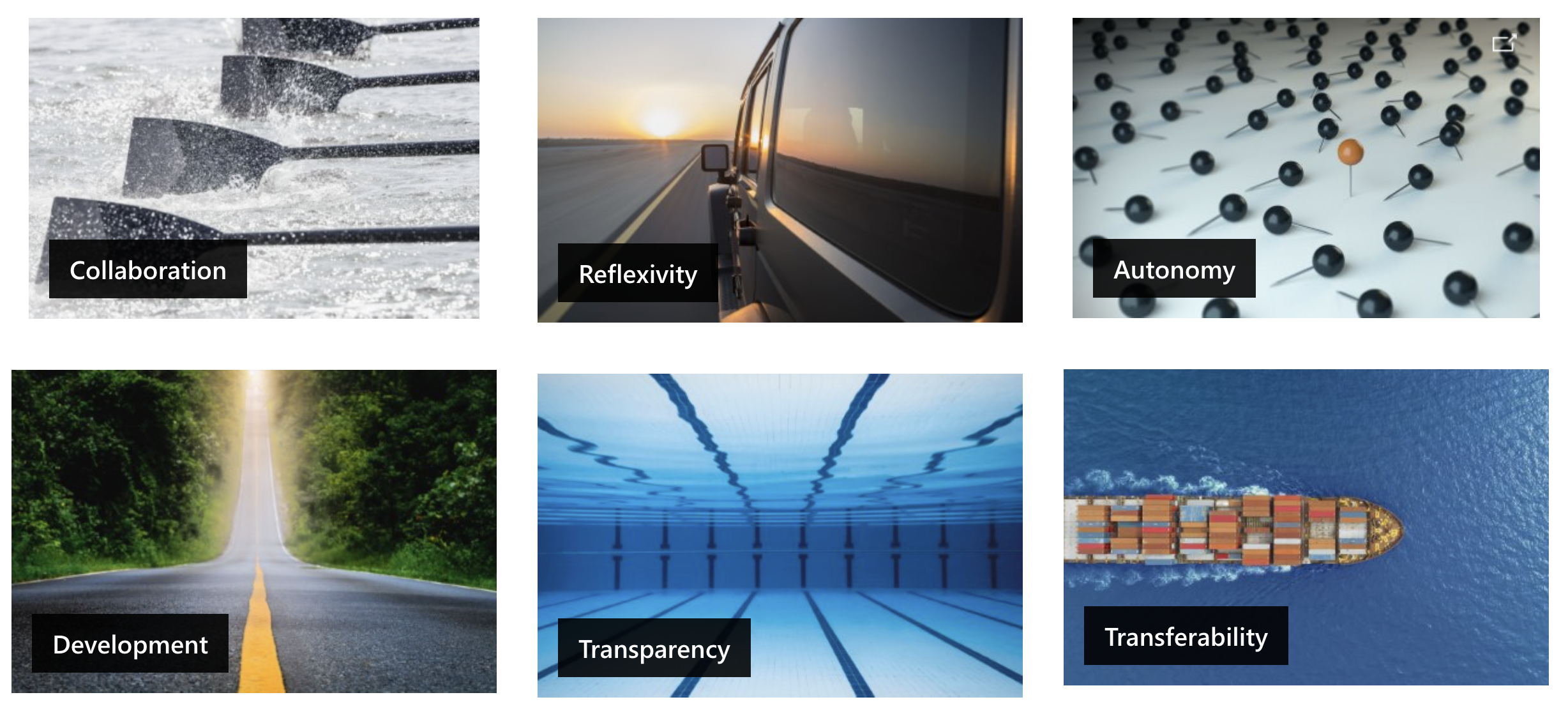 [Speaker Notes: We ask people to hook their 4-word pedagogies to the Centre principles (which were being developed in away days back in 2014-16 when we first started looking at 4-word pedagogies) emphasising the why

Hopefully you will see these evidenced in Lisa's part of the presentation]
Context: The Centre’s Vision
Our vision
To be a cutting-edge Centre that works with all individuals to develop their communication in academic contexts.  

Developing and sharing expertise
Transforming individuals 
Communicating across boundaries 
Informing research and research-informed
Putting our principles into practice
[Speaker Notes: The other part of our context is the Centre's vision (which came after the principles)]
Principled eclecticism
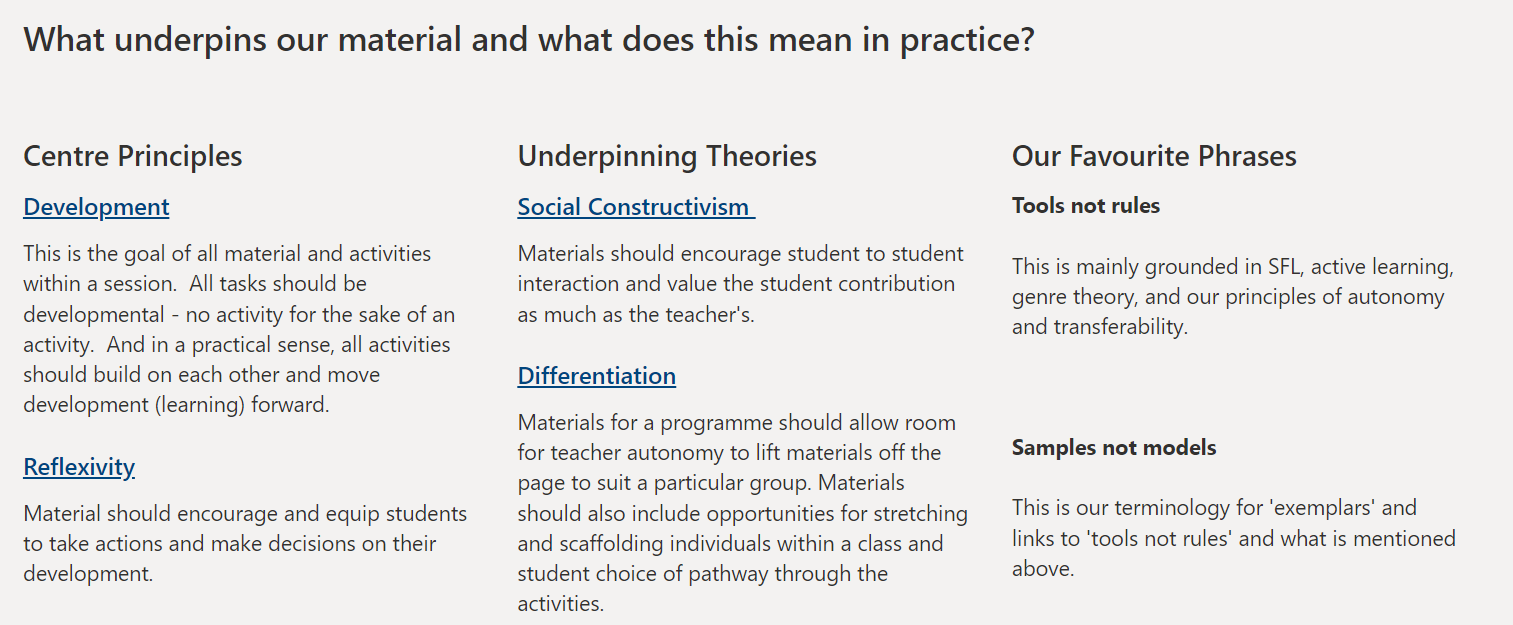 Choice of 
activities, 
modes, 
theories, 
time, 
strands, 
interactions
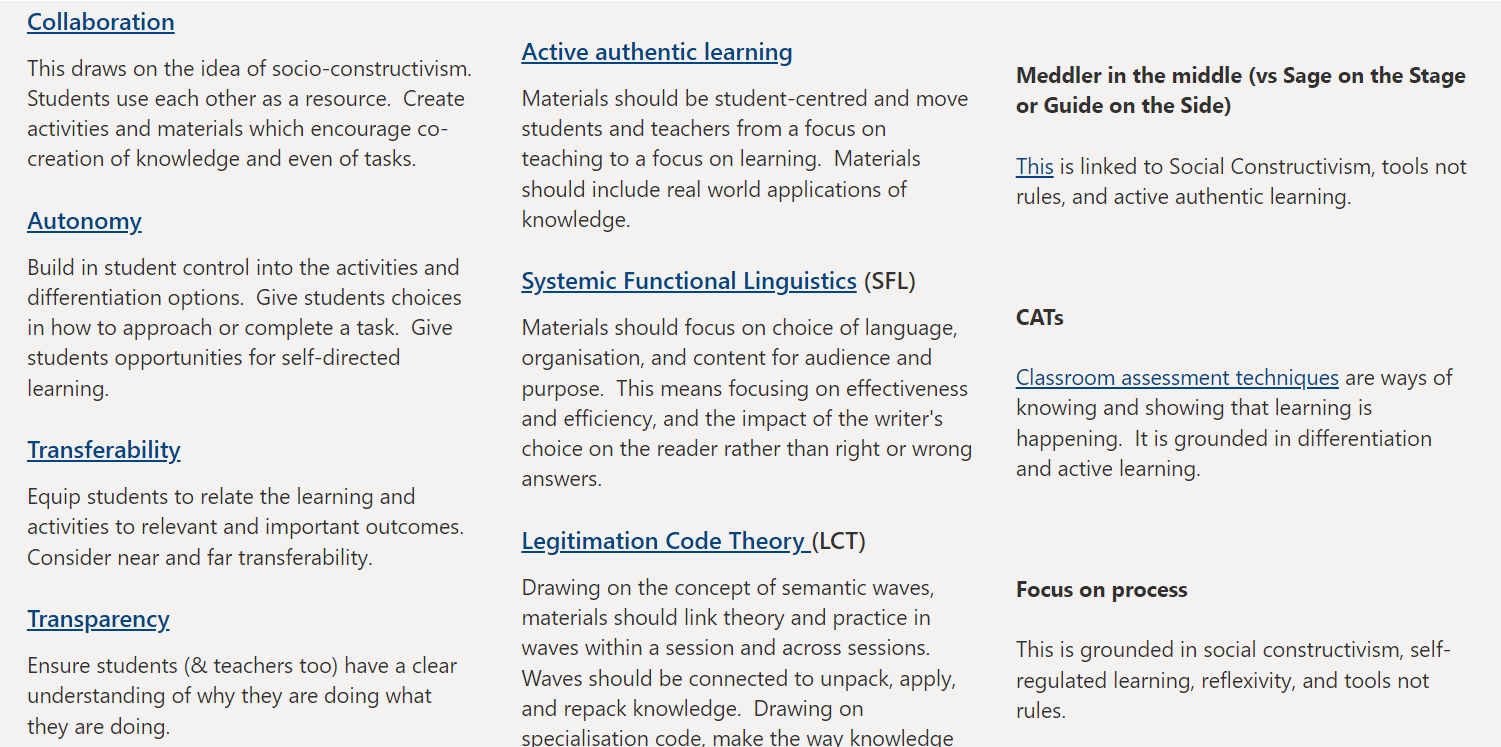 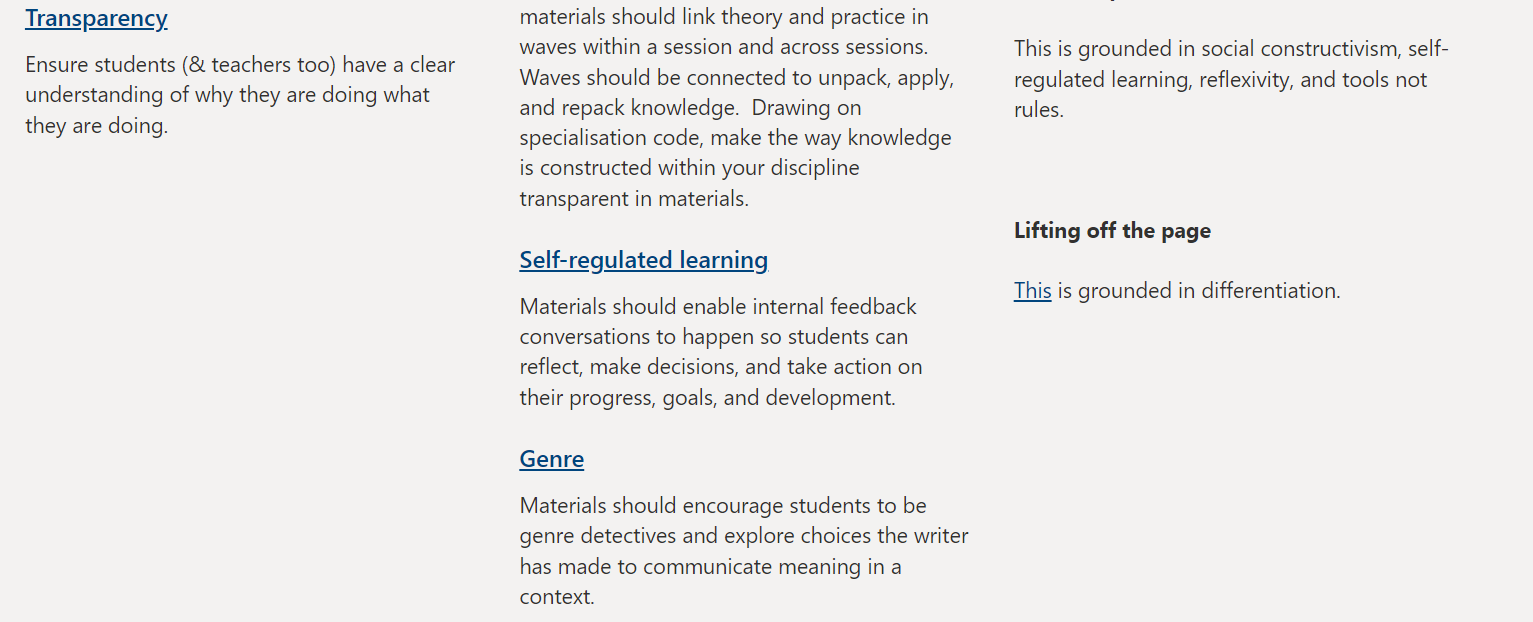 Strands (coherence)
Staff suggestions & requests – to feed into all strands
Teaching with Technology
Special Interest Groups (SIGs)
Materials Development (& Delivery - 'catch all')
Accreditation
Assessment & Feedback
Wellbeing
Scholarship aka Research & Publications
Learning Leadership
External opportunities
Within the University:
Teaching & Learning
Digital Educaton
HEA Accreditation
Outside the University:
Professional Organisations
Conferences & workshops
Formal courses
Strands (coherence)
Staff suggestions & requests – to feed into all strands
Teaching with Technology
Special Interest Groups (SIGs)
Materials Development (& Delivery - 'catch all')
Accreditation
Assessment & Feedback
Wellbeing
Scholarship aka Research & Publications
Learning Leadership
The CPD “programme” - approach
Runs from Jan-Dec each year
Autumn term 
info gathering & planning stage for the Centre
Includes the Pre-sessional (programme & tutors) as well as IFP and Insessional
Autumn term peer observations
Summer observations
Optional Spring term peer observations
Sept Staff Review
May staff review check in
Jan staff review 
check in
SIG (re)formation / evaluation /plan
Teaching & Learning Committee, programme reviews, project needs
SIG events
Two main resources
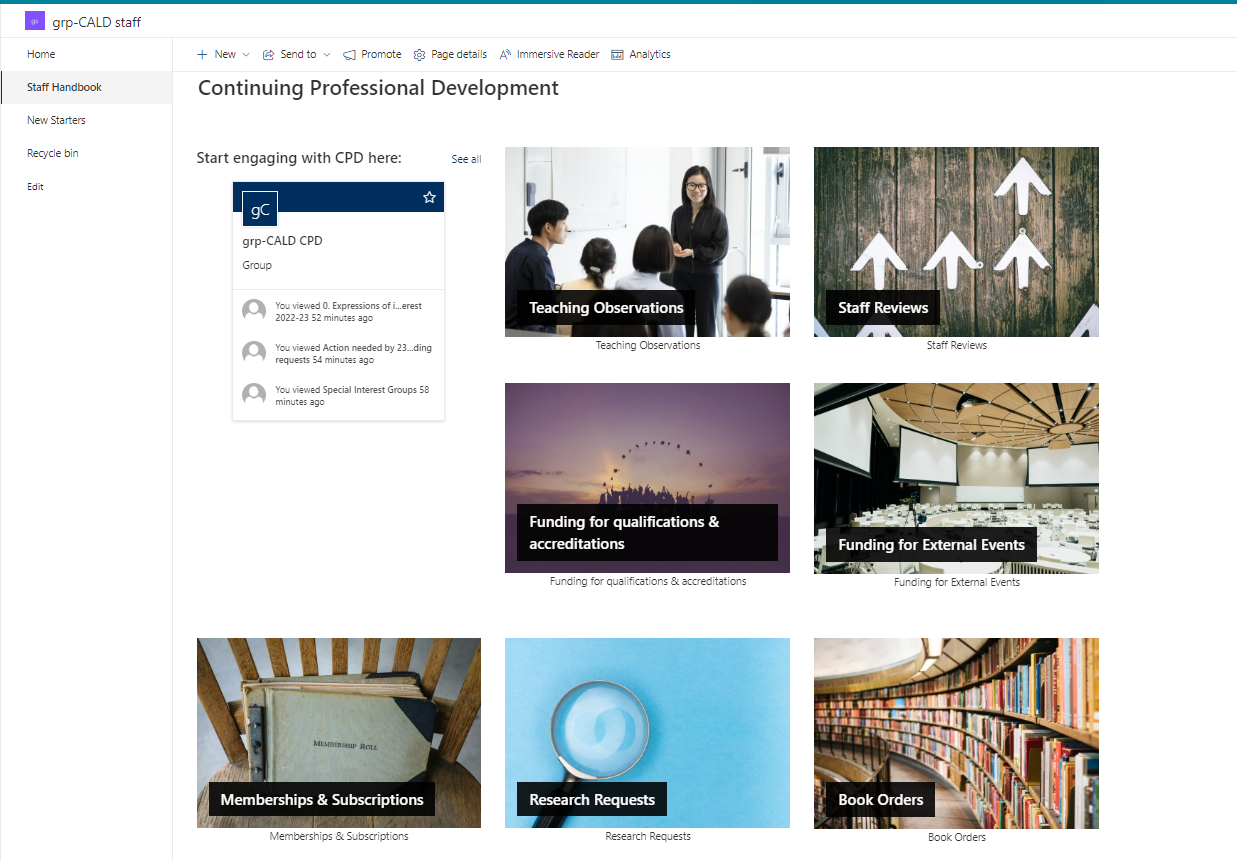 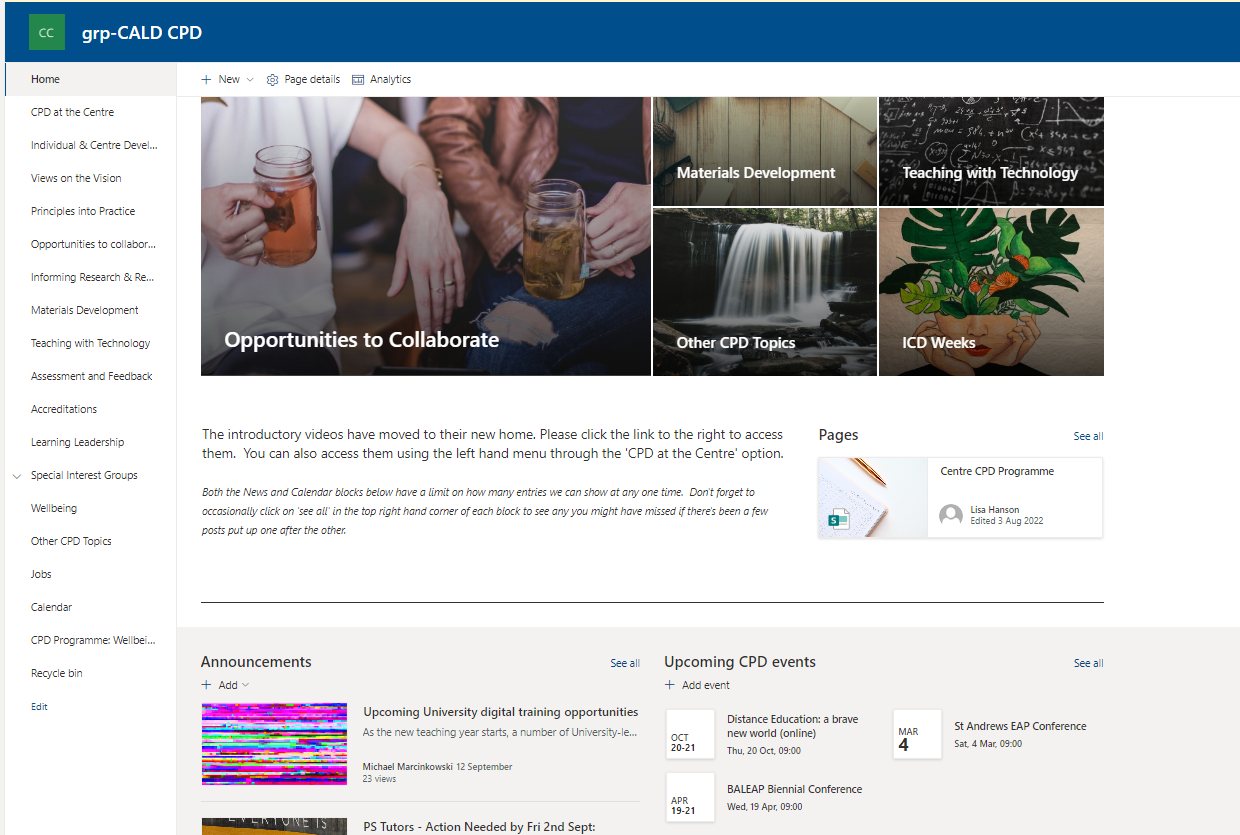 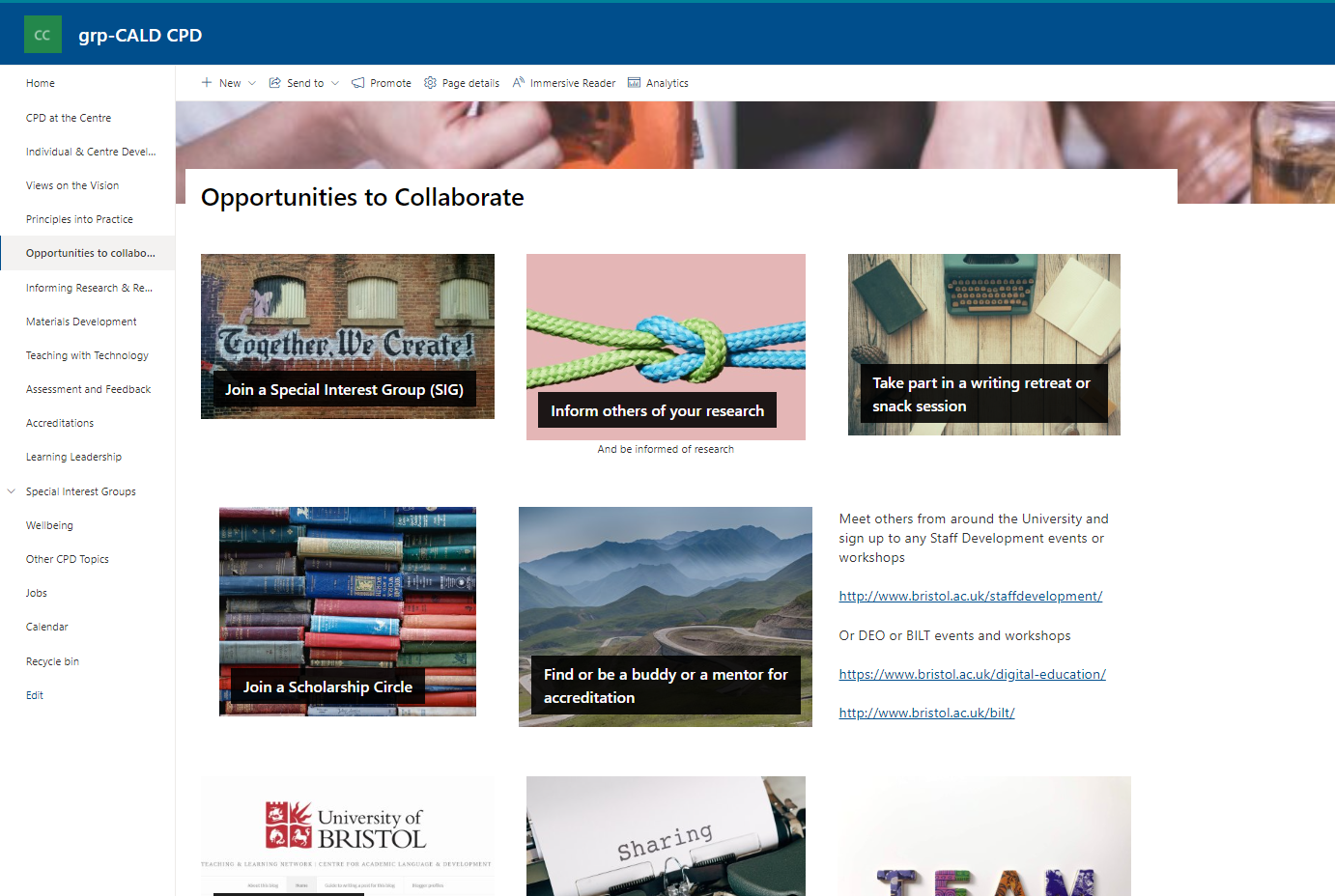 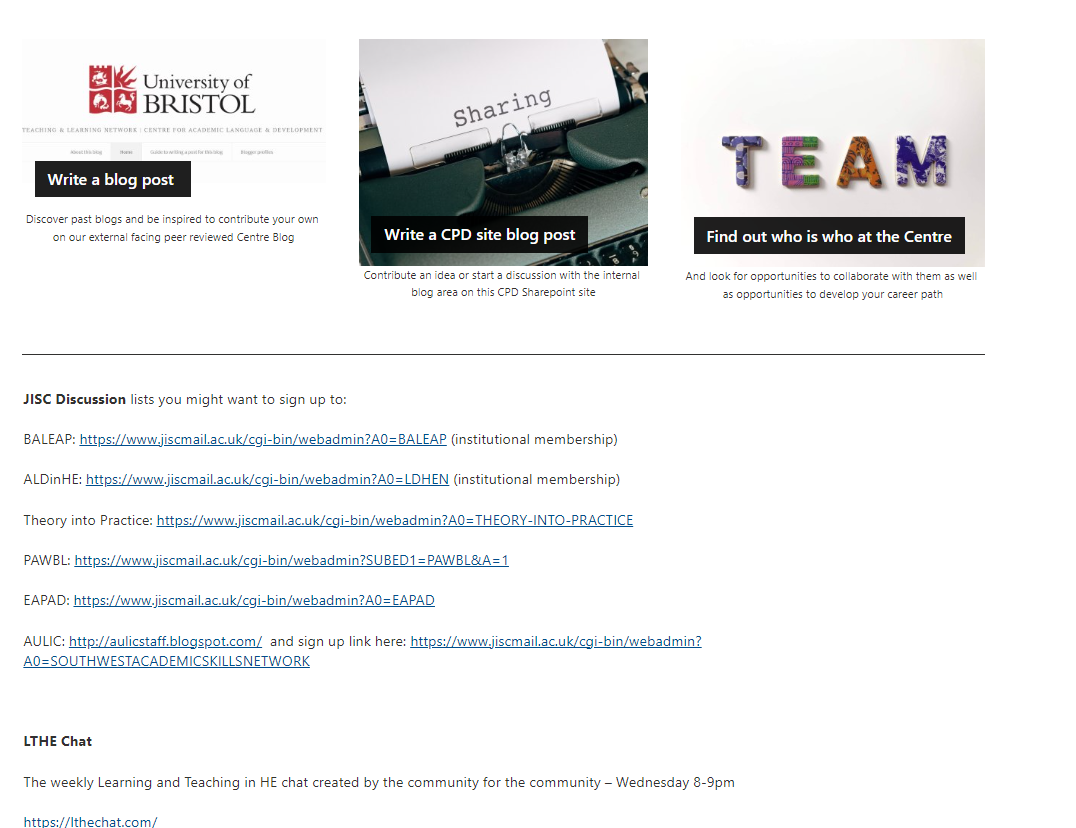 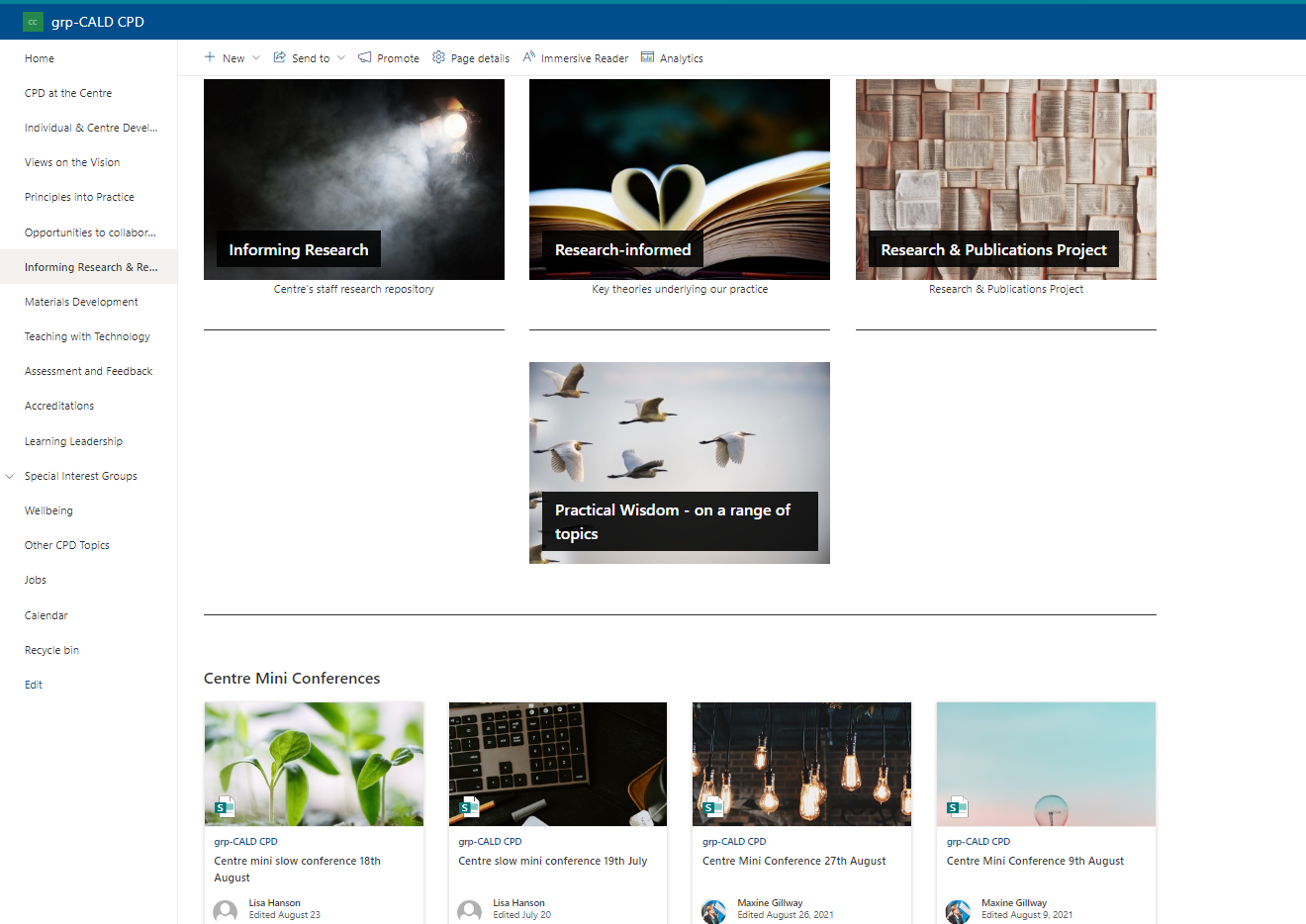 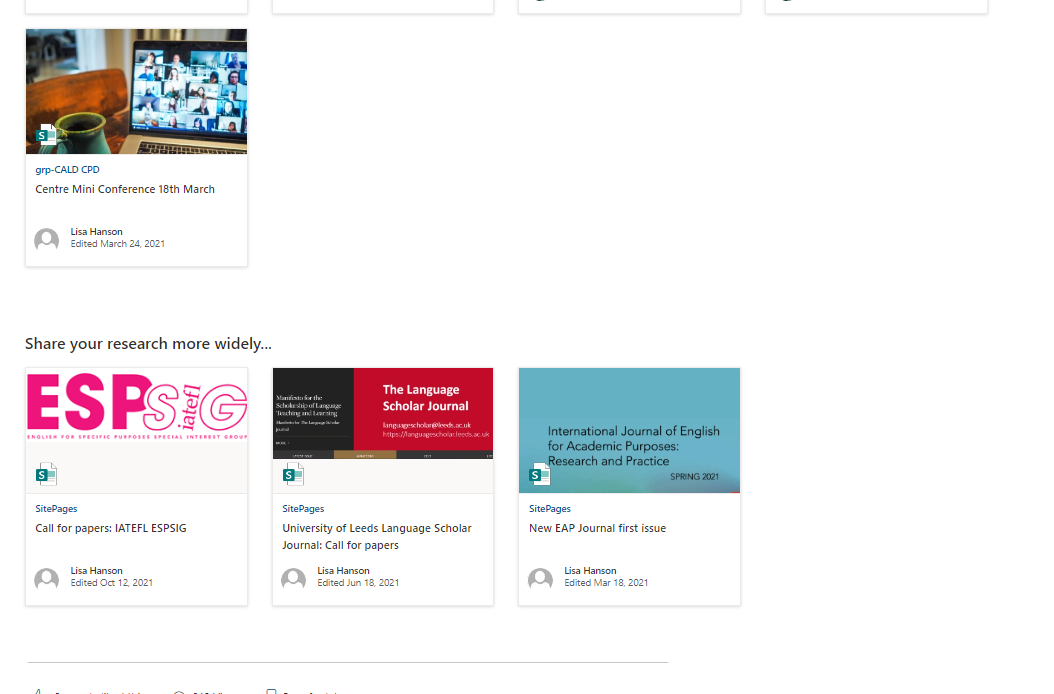 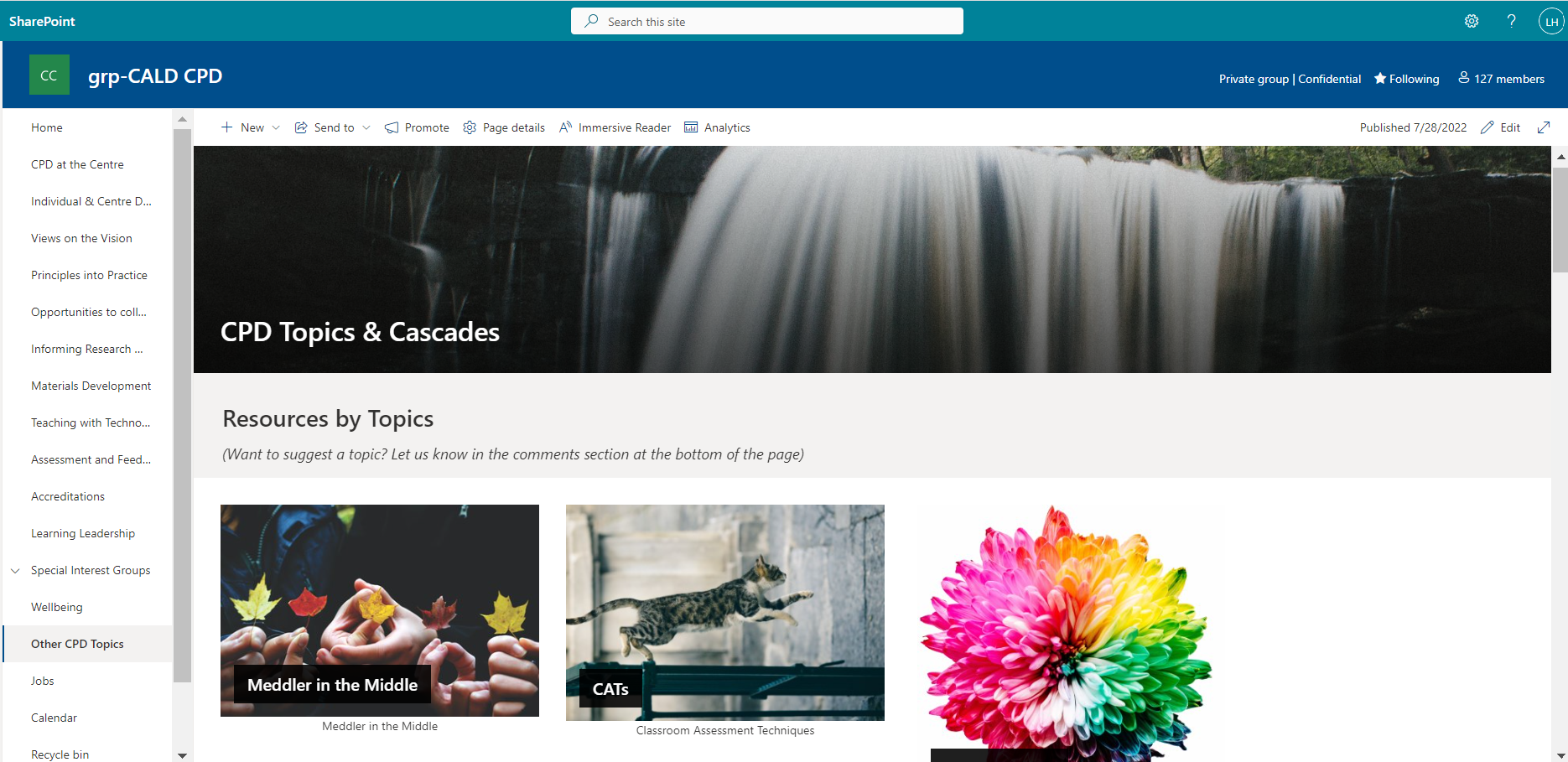 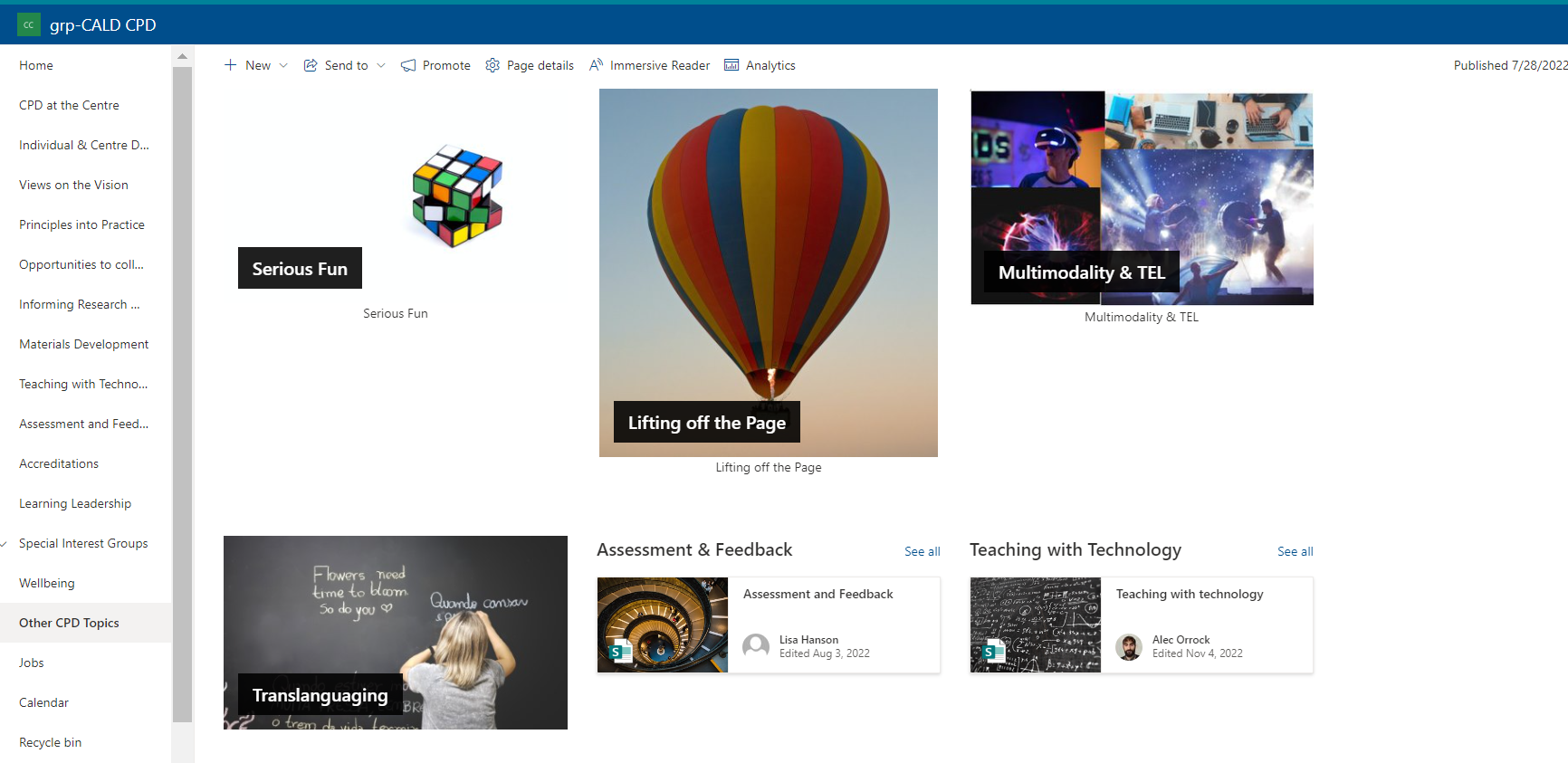 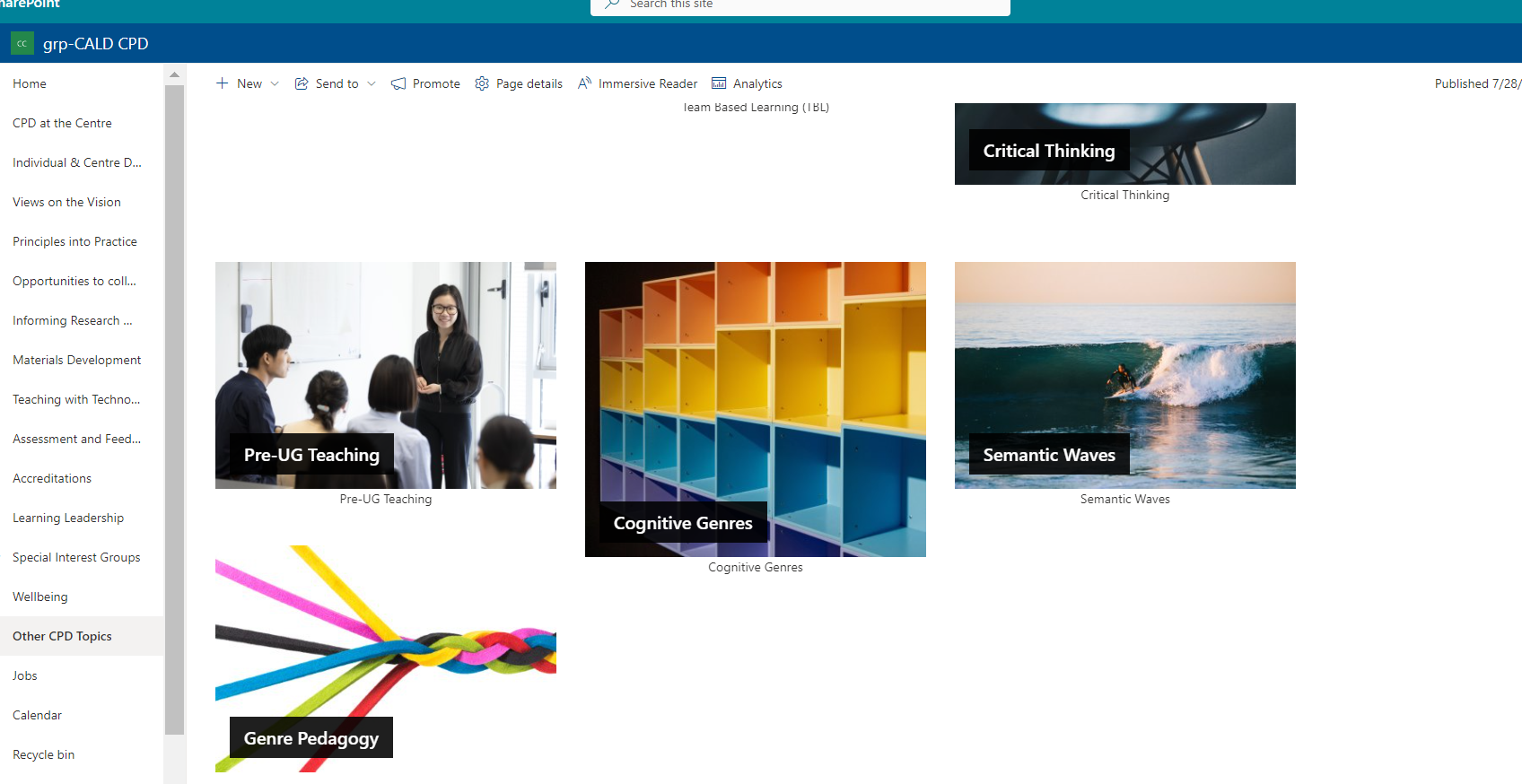 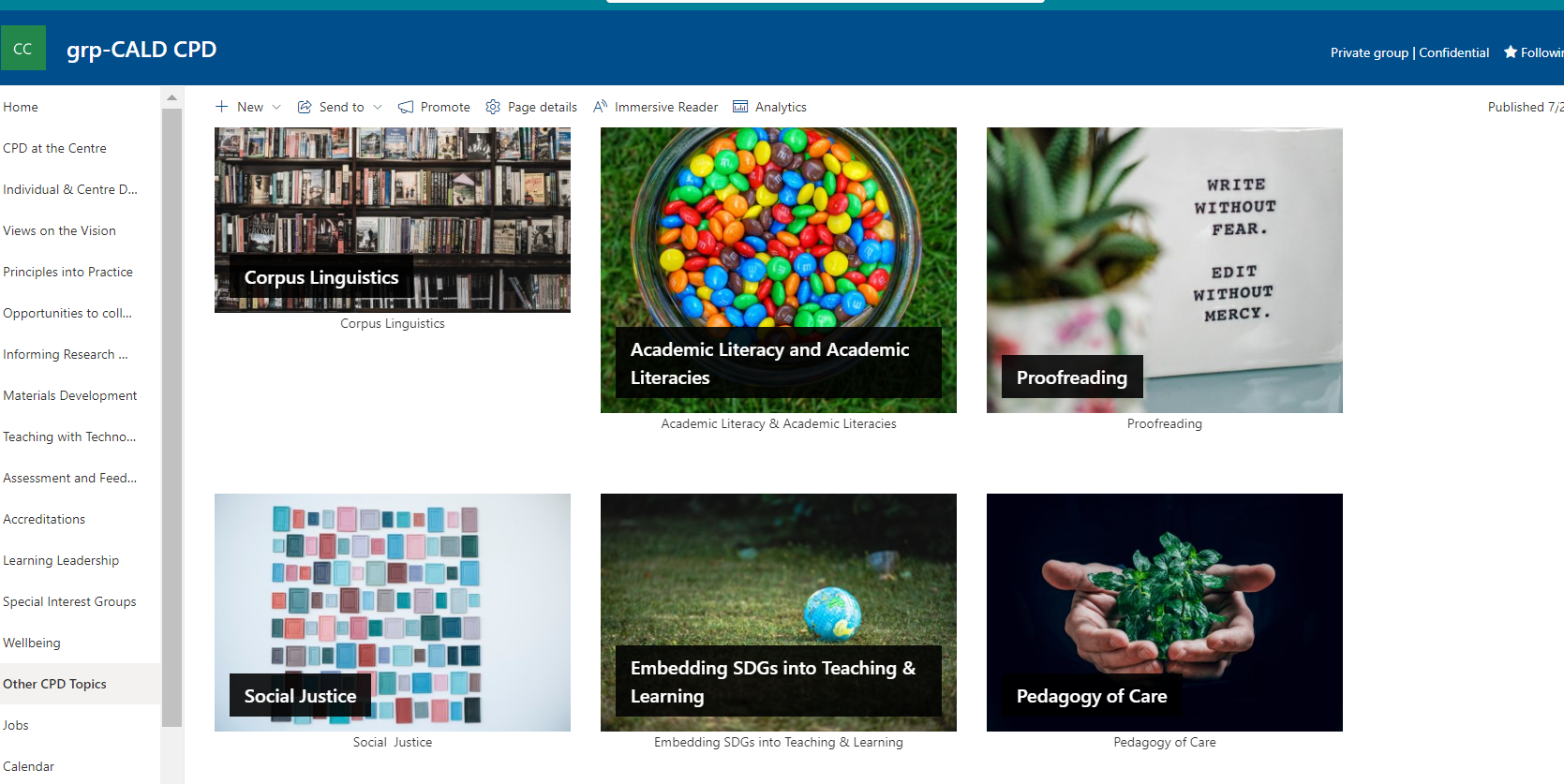 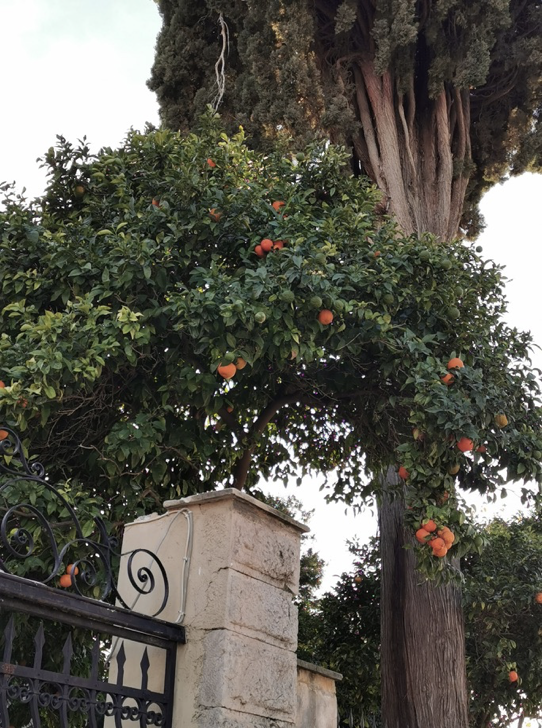 Which best reflects CPD in your institution?
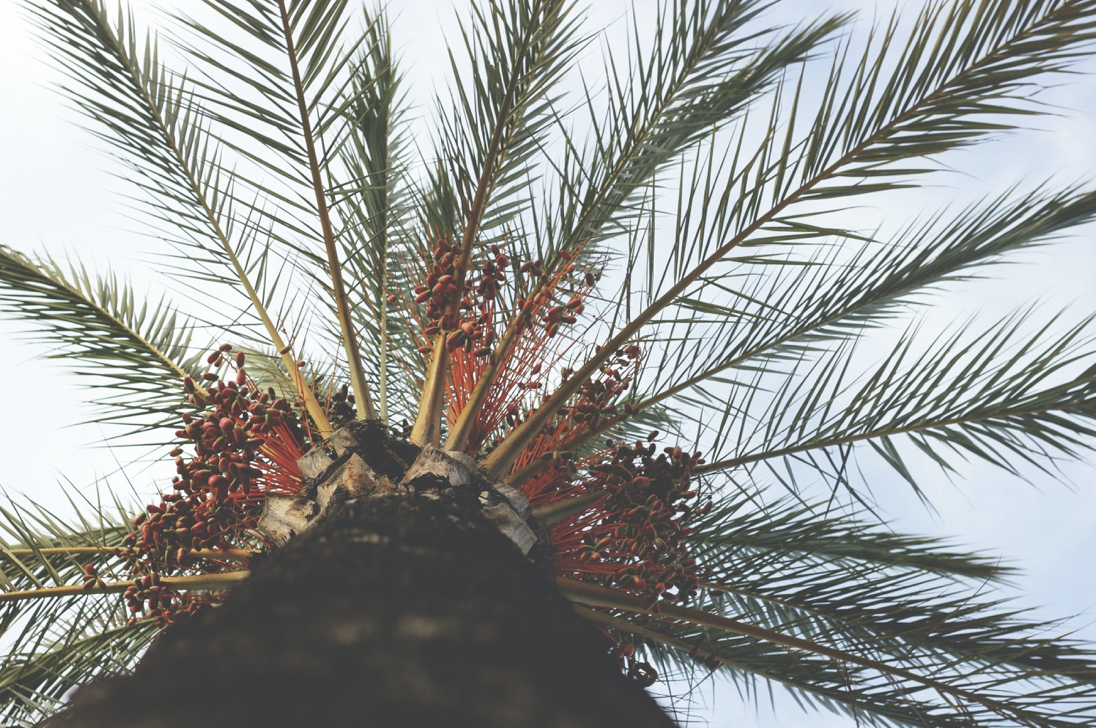 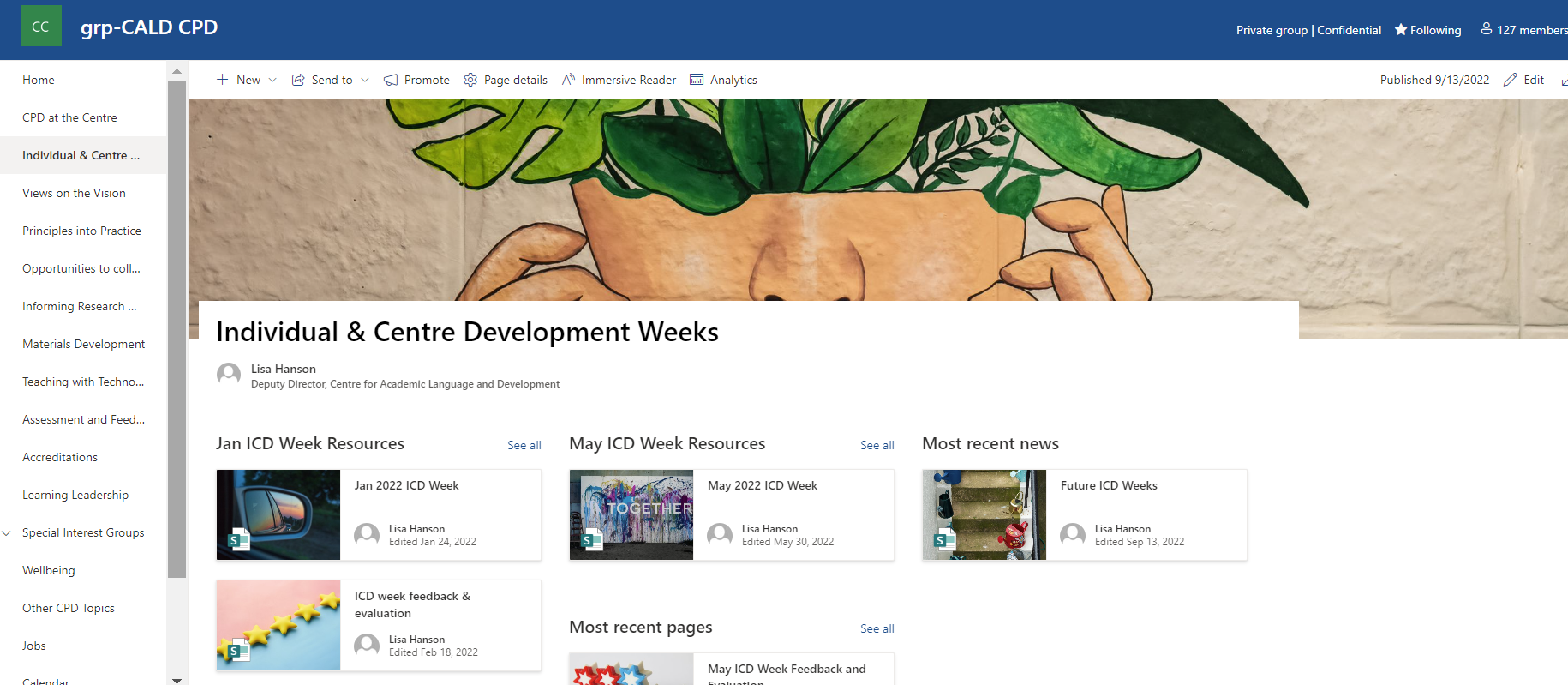 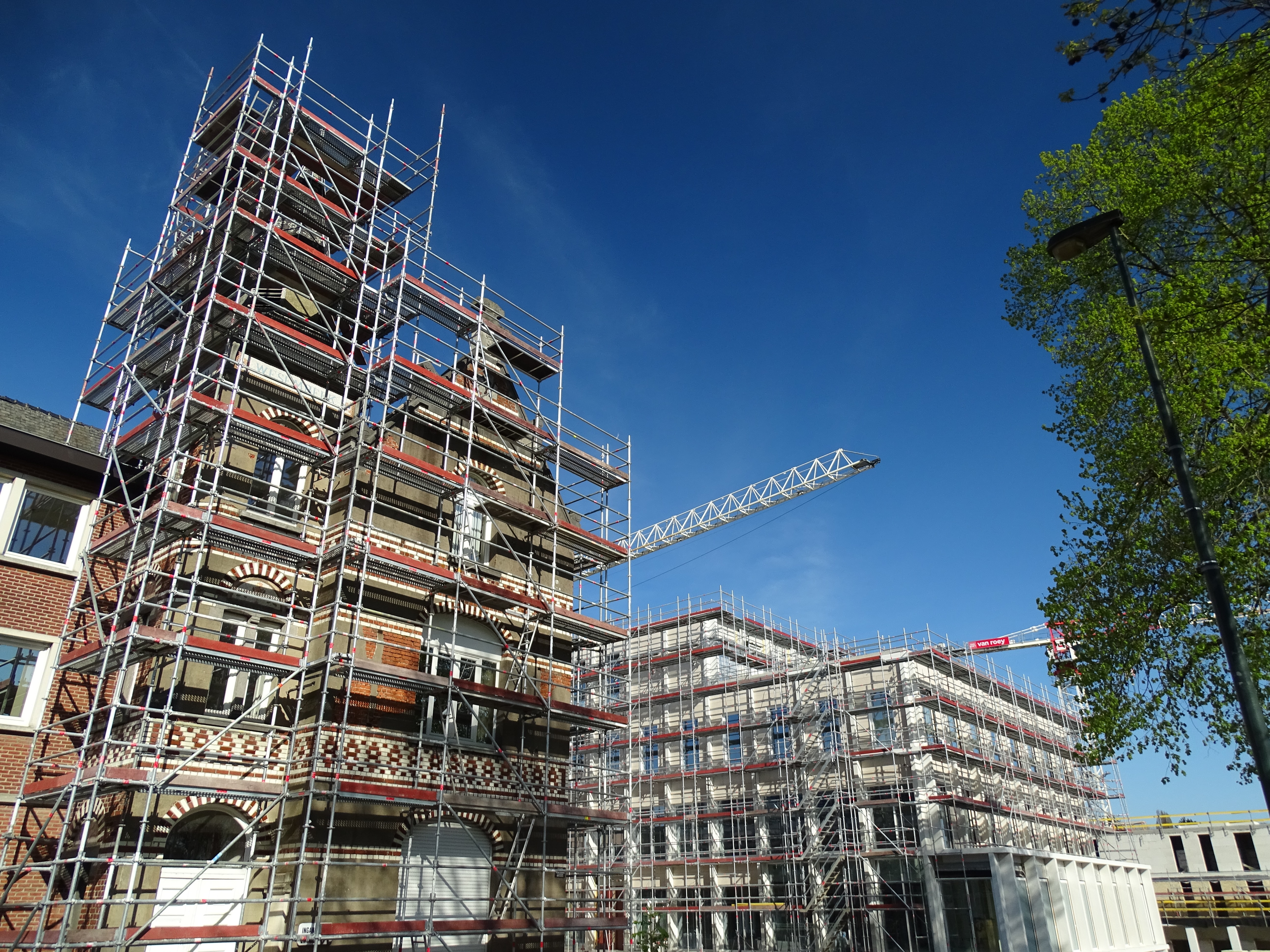 Culture: Incline and Enable
ICD weeks
Needs Analysis
Time: 13/30%
Choice
SIGs
CPD Hub
Inclusive: timing, mode, participation
Facilitators
Financial
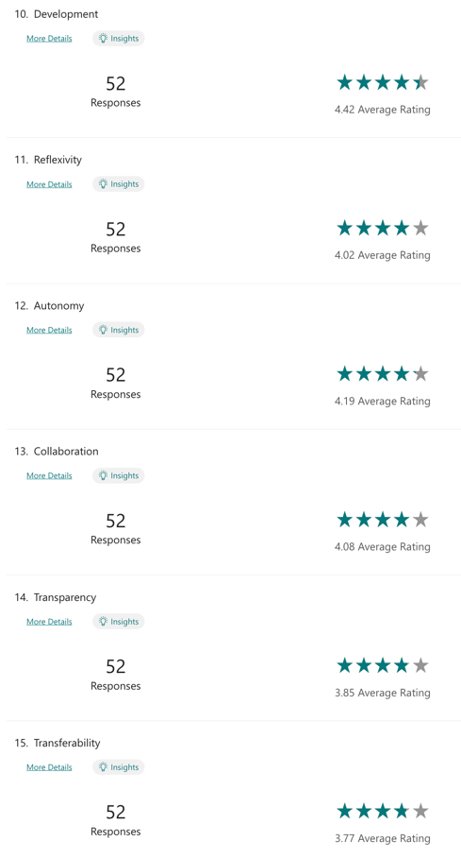 What teachers value
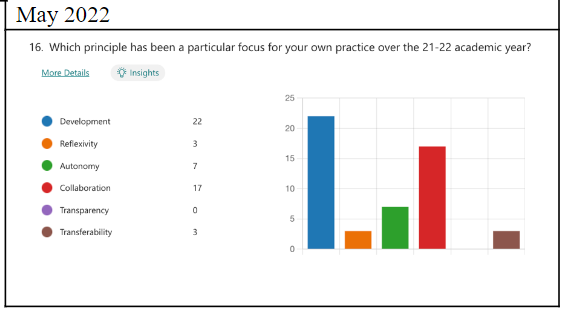 Some questions to ponder/discuss
What are your underlying beliefs?
Can you articulate a 4-word pedagogy?
Is it visible in your practice as an EAP teacher?
Does it transfer to your practice as an EAP Teacher Educator?
Have you come across anything in this session that chimes with/clashes with your underlying beliefs that you would(n't) like to start integrating into your practice?
References
Basturkmen, H. (2012) ‘Review of research into the correspondence between language teachers’ stated beliefs and practices’, System, 40(2), pp. 282–295. doi: 10.1016/j.system.2012.05.001.
Borg, S. (2006) Teacher cognition and language education research and practice. London ; New York, NY: Continuum.
Brown, G. T. L., Harris, L. R. and Harnett, J. (2012) ‘Teacher beliefs about feedback within an assessment for learning environment: Endorsement of improved learning over student well-being’, Teaching and Teacher Education, 28(7), pp. 968–978. doi: 10.1016/j.tate.2012.05.003.
Buehl, M. M. and Beck, J. S. (2015) ‘The Relationship between Teachers’ Beliefs and Teachers’ Practices’, in International Handbook of Research on Teachers’ Beliefs. New York: Routledge, pp. 66–84.
Evans, C. (2013) ‘Making Sense of Assessment Feedback in Higher Education’, Review of Educational Research, 83(1), pp. 70–120. doi: 10.3102/0034654312474350.
Gamlem, S. M. (2015) ‘Feedback to support learning: changes in teachers’ practice and beliefs’, Teacher Development, 19(4), pp. 461–482. doi: 10.1080/13664530.2015.1060254.
Pajares, M. F. (1992) ‘Teachers’ Beliefs and Educational Research: Cleaning up a Messy Construct’, Review of Educational Research, 62(3), pp. 307–332. doi: 10.2307/1170741.
Price, M., Handley, K. and Millar, J. (2011) ‘Feedback: focusing attention on engagement’, Studies in Higher Education, 36(8), pp. 879–896. doi: 10.1080/03075079.2010.483513.
Skott, J. (2015) ‘The promises, problems and prospects of research on teachers’ beliefs’, in International Handbook of Research on Teachers’ Beliefs. New York: Routledge, pp. 13–30.
Van den Bergh, L., Ros, A. and Beijaard, D. (2014) ‘Improving Teacher Feedback During Active Learning: Effects of a Professional Development Program’, American Educational Research Journal, 51(4), pp. 772–809. doi: 10.3102/0002831214531322.